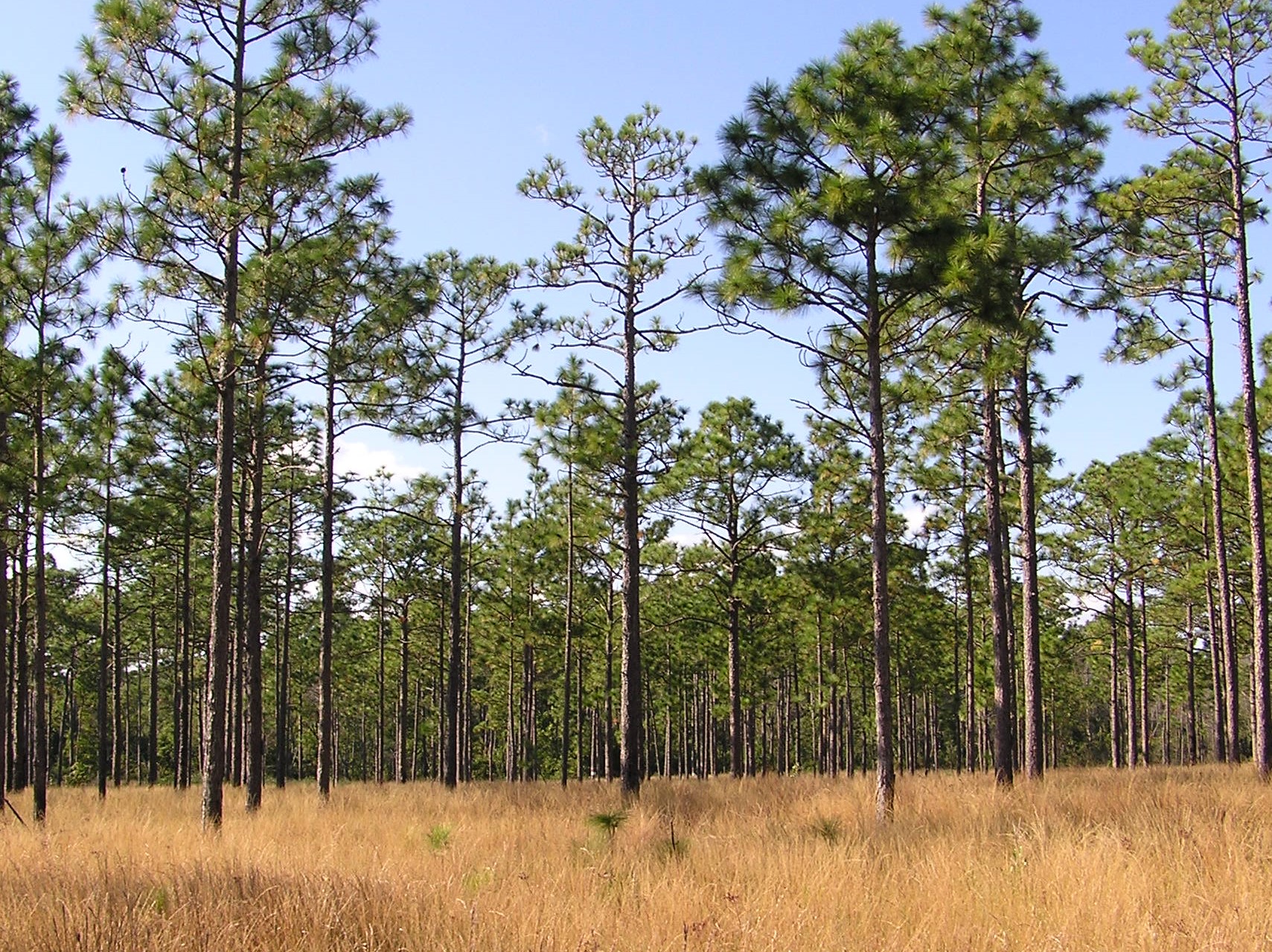 ONSLOW BIGHT CONSERVATION FORUM 
- Partner Updates -
North Carolina Longleaf Pine Summit
March 9, 2022
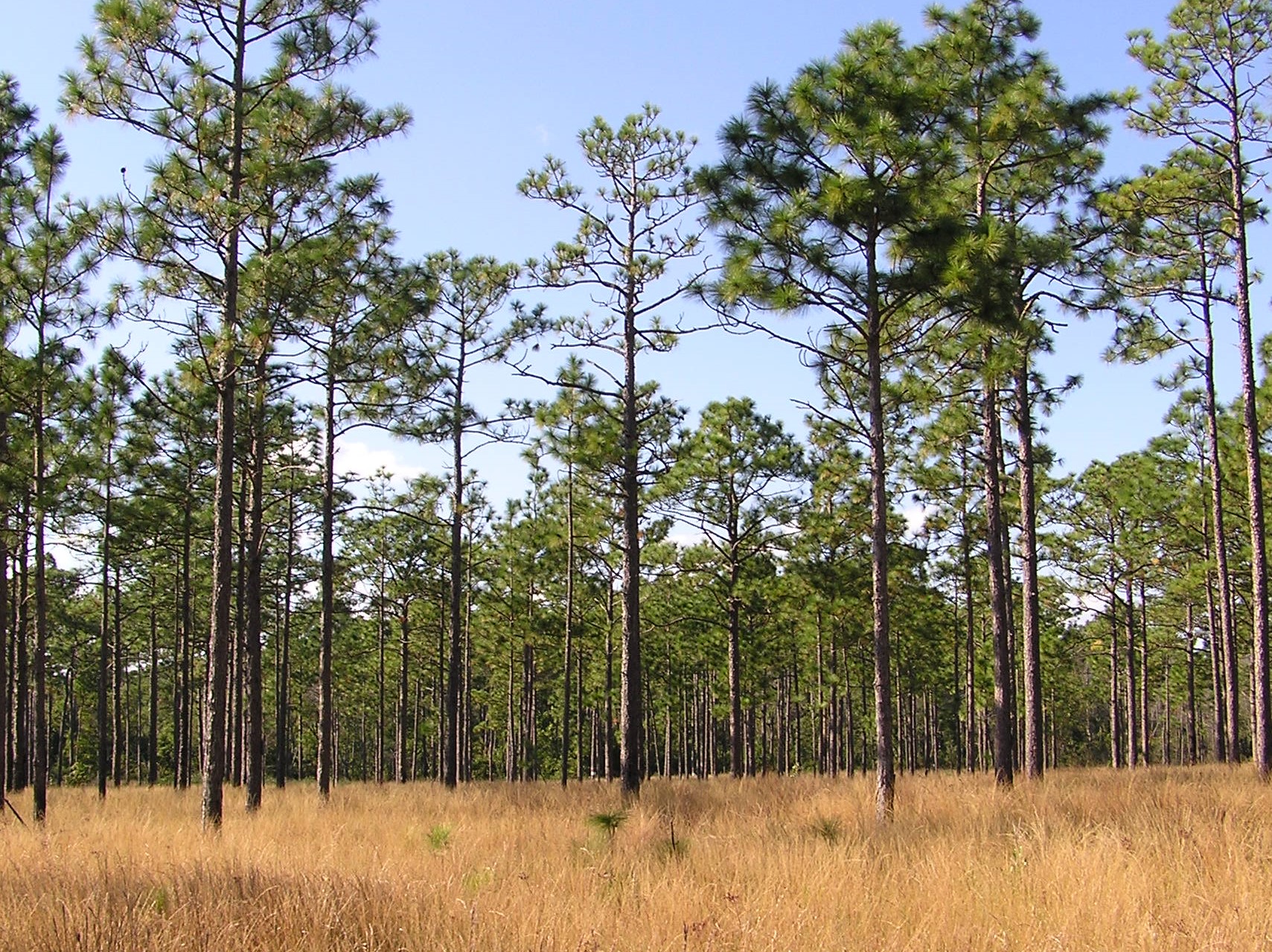 North Carolina Coastal Land Trust
Onslow Bight and Cape Fear Arch landscapes this past year plus.
Prescribed burn on 105-acres of our 160-acre B.W. Wells Savannah in Pender County (CFA)
Prescribed burn on 33-acres our 298-acre Magnolia Preserve in Craven County (OB)
Planted 80-acres to longleaf pine on our 923-acre Bern Preserve in Craven County (OB).  

Purchased 355+acres of land in Craven County from Weyerhaeuser Company which was added to our existing 568-acre Bern Preserve.  
The 355-acre portion contains over 50-acres of mature longleaf pine!  
The Bern Preserve lies adjacent to a portion of the Croatan National Forest.
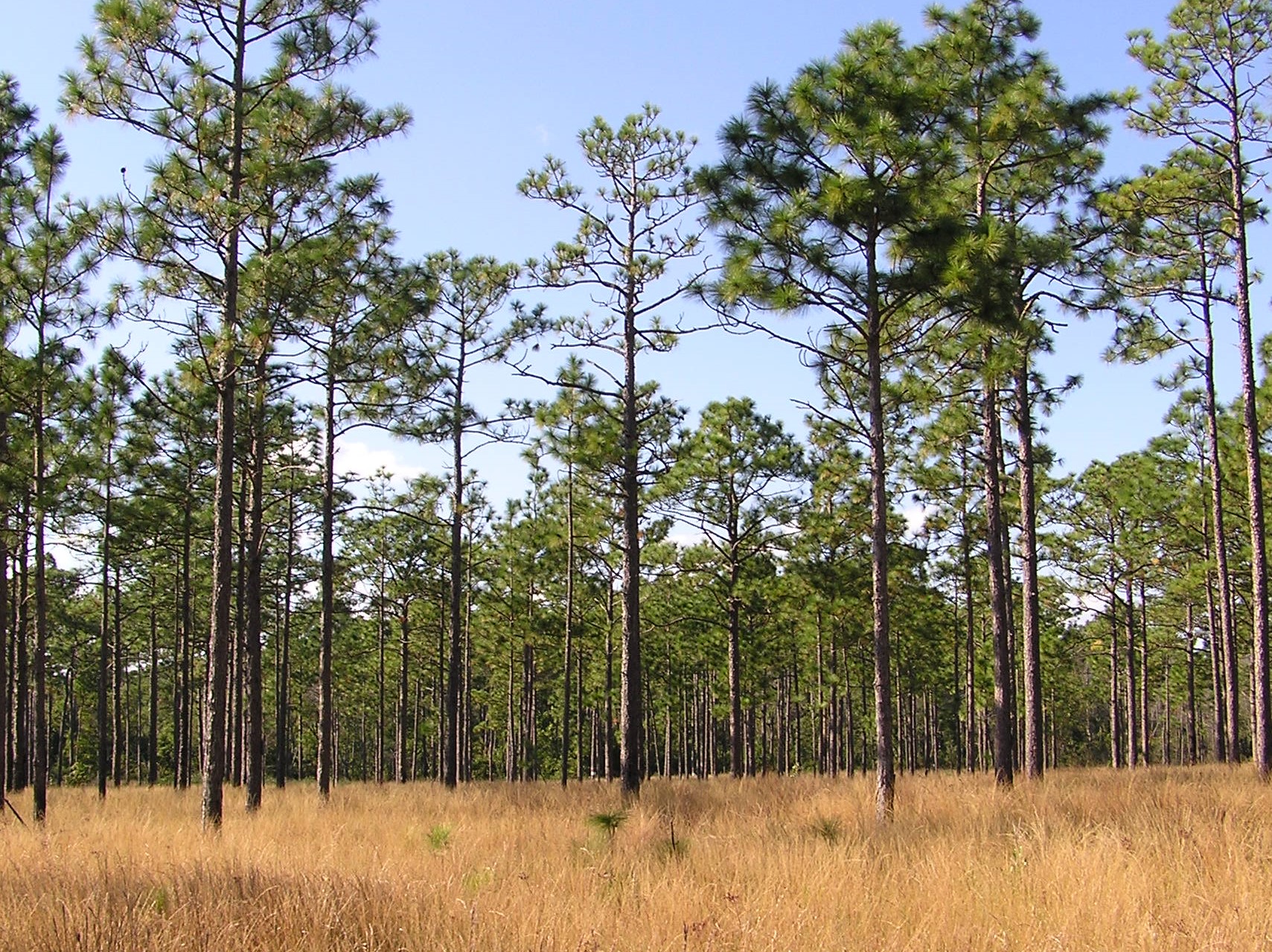 The Nature Conservancy

Longleaf work on TNC properties in the Onslow Bight:
 
Burned 1103 acres
Completed TSI projects on 107 acres
TNC will also be submitting OB NFWF Grant application which has changed to a 3 year performance period. The grant will be similar to previous grants and will support:
Targeted outreach for private forest owners
Aerial ignition funds for multiple land managers in the Onslow Bight
4 month TNC crew for supporting prescribed fire and other restoration work among land managers in the Onslow Bight
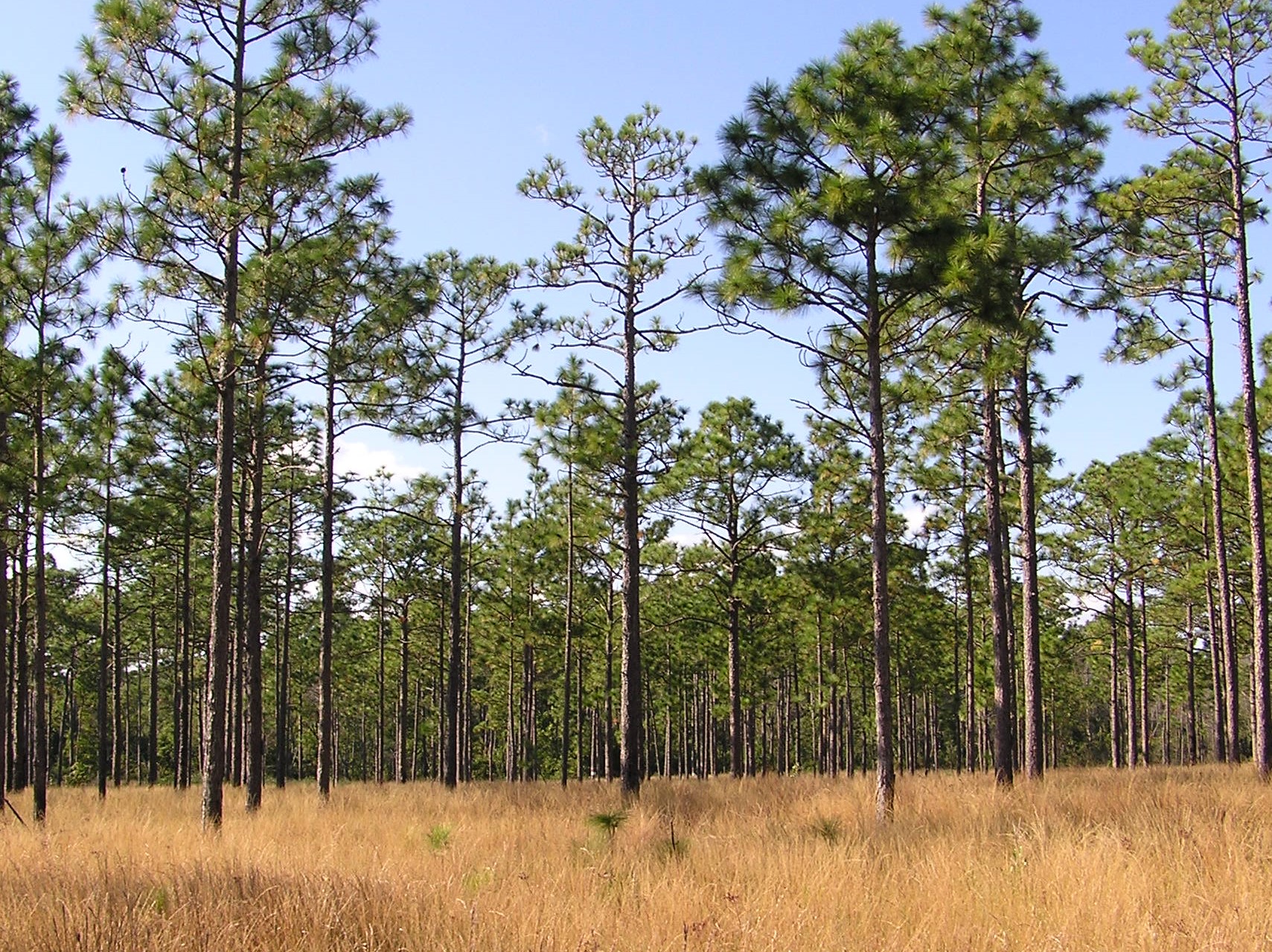 The Nature Conservancy

Camp Lejeune-Holly Shelter Corridor:
	Gray tract – ~40 acres beside NC 50 closed in to be included into TNC’s Flat Swamp Preserve
	Corbett Brothers tract - ~264 acres most of which will go into HSGL.  TNC will retain ~40 acres for Flat 	Swamp Preserve.  To close later in 2022
	Corbett Package tract - ~3,360 acres going into HSGL to close later in 2022.
 
Camp Lejeune-Croatan Corridor:
	Matthews tract - ~200 acres closing in May going into TNC’s Horse Swamp Preserve.
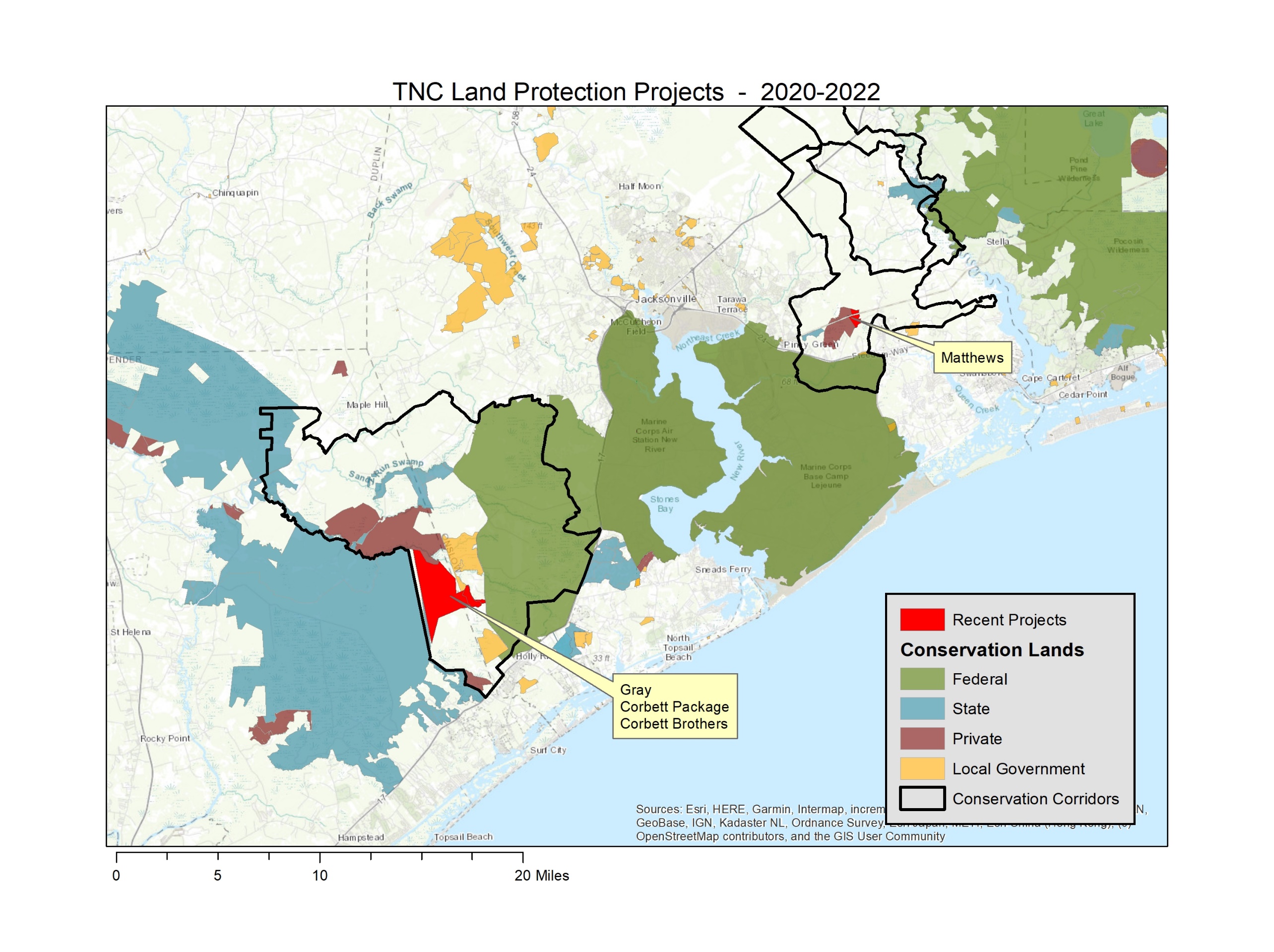 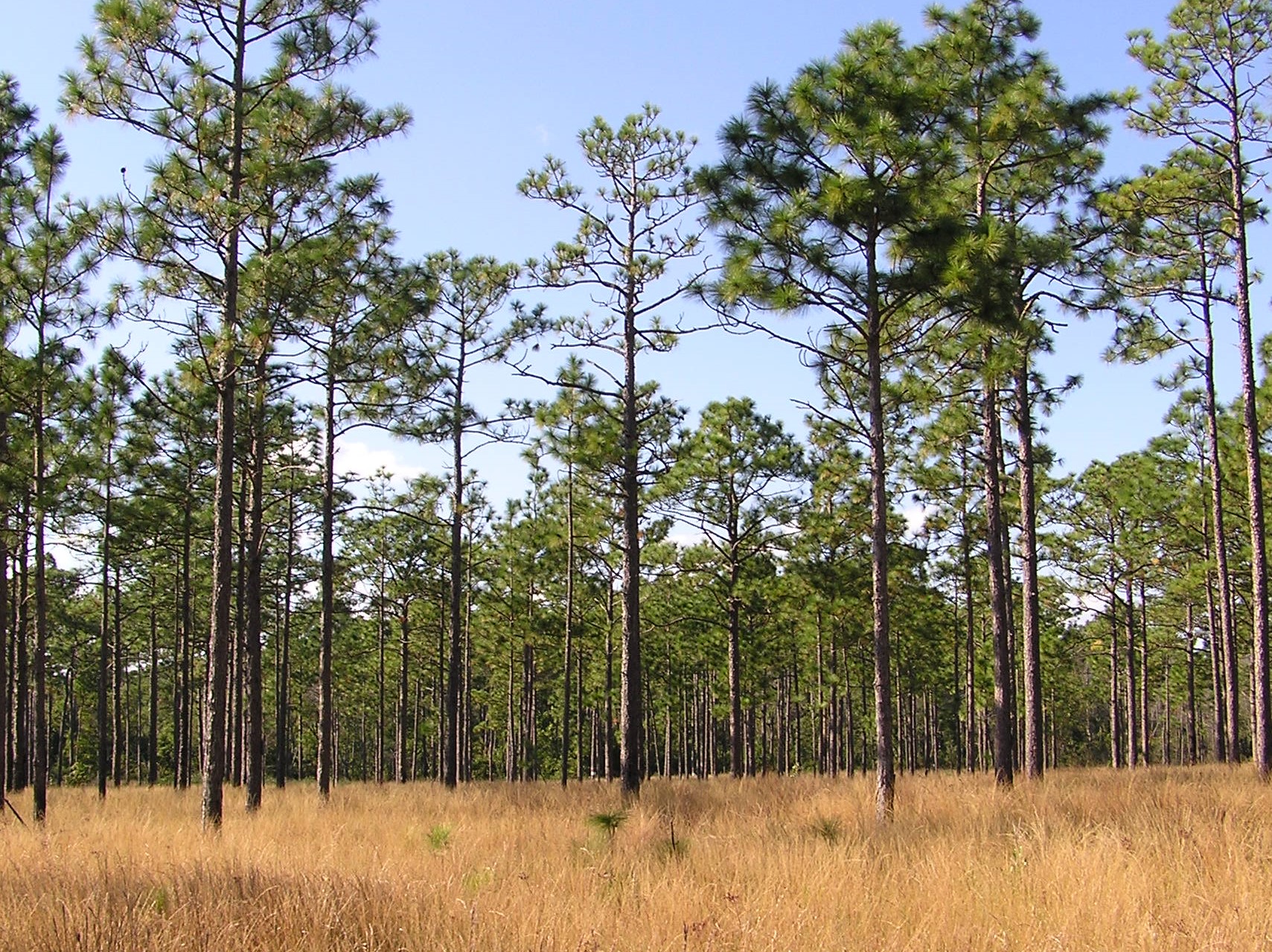 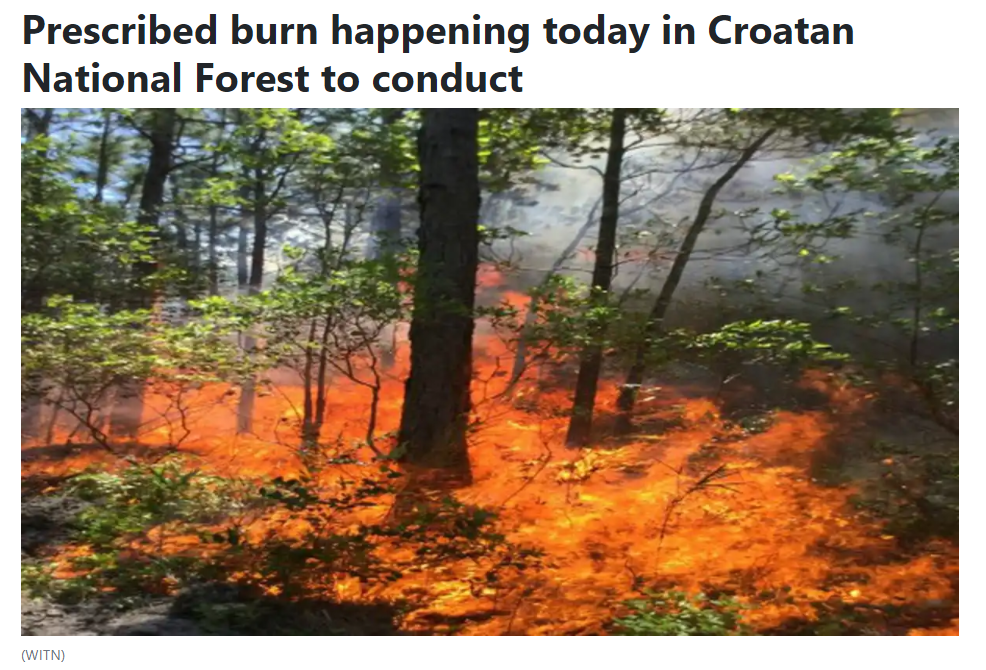 Croatan National Forest
14,654 acres burned in CY22, current to Feb 24.
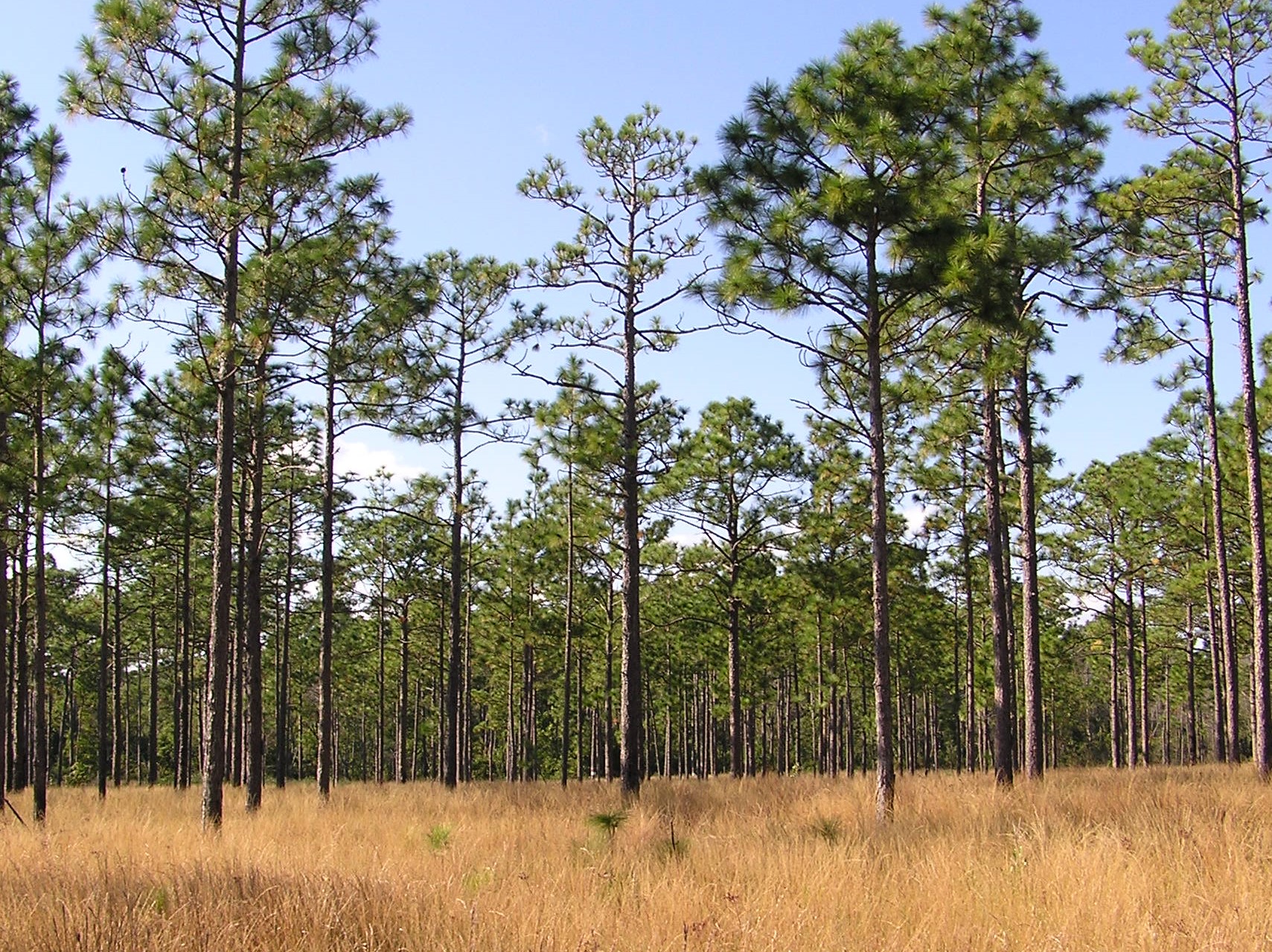 NORTH CAROLINA WILDLIFE RESOURCES COMMISSION

REGION		     Acres LL Established     Acres Burned     Acres LL Maintenance     Acres Acquired/Easements
Cape Fear-Bladen 	                  384	                   4236	                   107		                32
Northern Coast		   52	                     472				              	
Onslow Bight 	                1612	                   3565		  315			
Sandhills-Uwharrie                                                     14408		  675		              125
--------------------------------------------------------------------------------------------------------------------------------------------------------
TOTALS		                2048		22681                        1097                                        157
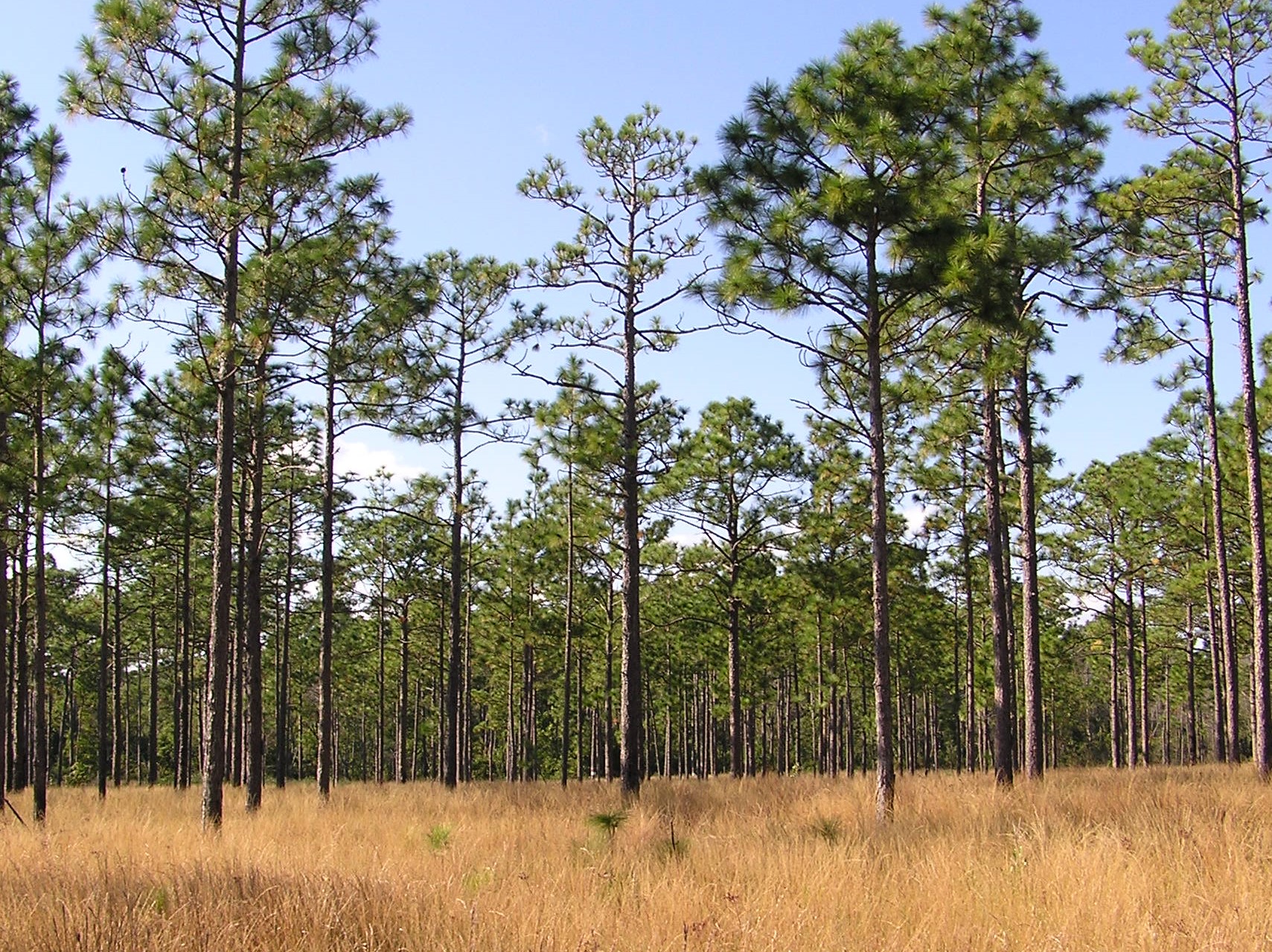 Marine Corps Base Camp Lejeune

135 Acres Longleaf Planting
16,125 acres burned (55 wildfires – 7073 acres, 41 prescribed burns - 9052 acres)
43 Acres Mechanical TSI
156 acres mechanical midstory control (red-cockaded woodpecker)